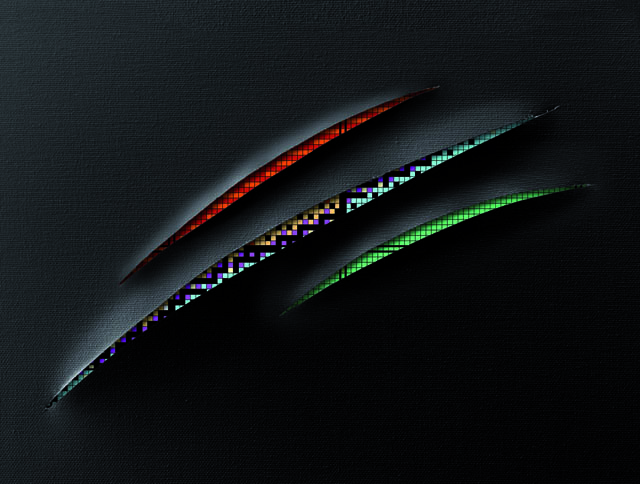 EGAN
Silvia M. Lenzi
University of Padova and INFN
http://egan.lnl.infn.it/
European Gamma and Ancillary detectors Network
a common forum for the high-resolution 
gamma-ray spectroscopy 
and ancillary instrumentation community
goals
This networking activity aims at the mutual coordination between the research groups involved in high-resolution gamma-ray spectroscopy 
 
 to optimize the use of the valuable resources at the different infrastructures

 to enhance synergies among researchers on a broad European scale, to ensure the sharing, design, construction and maintenance of detectors and associated equipment in a co-ordinated approach.
specific  actions

promote the coordination of the experimental campaigns at the different infrastructures 
encourage and organize the pooling of distributed equipment in order to enhance synergies between complementary resources for common large-scale projects 
promote collaborative ventures between experimental and theoretical researchers
promote the collaboration between European laboratories for the transfer of technologies associated to Ge detectors and complementary equipment.
Coordination withhosting infrastructures
EGAN facilitates the coordination and the mutual exchange of information between the AGATA steering committee and the management of the involved hosting laboratories.
dissemination and training
The Network will assure the exchange of information and transfer of knowledge by organizing workshops and training courses addressed to young physicists and engineers and exchange of technical personnel.
the tasks
Task 1 	Coordination of Scientific Activities and Dissemination
Scientific Committee for mutual cooperation and organization of experimental  campaigns: ensure efficiency, innovative and optimum use of the resources. One annual meeting.

Coordination with hosting infrastructures: Meetings of the AGATA management and the Directors of GSI, GANIL and LNL.
the tasks
Task 2   Coordination on Ancillary Instrumentation
Working Groups:

WG1:  Cooperation on the use, design and construction of ancillary   detectors to maximise the performance and compatibility of the devices optimising the investments. Convener: Daniele Mengoni (Padova)	
			
WG2: Cooperation on designing and building the electronics and data acquisition and on the mechanical integration. Convener: Sergio Brambilla (Milano)
	
WG3: Exchange of information on the development of simulation tools.
Convener: Marcin Palacz (Warsaw)
the tasks
Task 3 	Collaboration Workshops 

	     basic research
	     technical developments
	     applications

organized on an annual basis in four different countries, 
will allow the whole community to meet together, to present scientific results, to strengthen collaborations and to start new ventures.
the tasks
Task 4 	Transfer of knowledge


			
		    training courses for new users
		      	on biannual basis
			

		    exchange of key personnel
	     	to ensure common knowledge 				base in detectors development and 			maintenance
Steering Committee and funds distribution
S. Lenzi (U. Padova and INFN) (coordinator)
Andres Gadea (IFIC-Valencia)(deputy coordinator)
Magdalena Gorska (GSI)
Araceli Lopez Martens (IN2P3-Orsay)
Daniel Napoli (INFN-LNL)
Paul Nolan (U-Liverpool)
4 workshops
2 training courses
exchange personnel
meetings of the WG
meetings of the Sci Com.
meetings of the Lab Dir.
Darmstadt
Total funds (4 years) ~ 120 k€
Liverpool
Orsay
Padova
participants
Belgium:   KU-Leuven 
Bulgaria:   U-Sofia, INRNE
Finland:    JYFL
France:     GANIL, CEA-DSM-DAPNIA Saclay, CSNSM-Orsay,  				      					        IPN-Orsay, IPHC-Strasbourg, IPN-Lyon
Germany: GSI, FZD, IKP, U-Koln, TU-Darmstadt, U-Bonn
Greece:     NCSR-Demokritos
Hungary:   ATOMKI, Debrecen, 
Italy:          INFN: LNL, Padova, Milano, Firenze, Napoli
Poland:     U-Warsaw, IFJ-Pan, Krakow
Romania:  IFIN-HH, Bucharest
Serbia:      U-Novi Sad
Spain:       IFIC-Valencia, UAM-Madrid, U-Huelva
Sweden:   KTH, U-Lund, U-Uppsala
Turkey:     U-Ankara, U-Istambul, U-Nigde
UK:           CLRC-Daresbury, U-Liverpool, U-Manchester, U-Surrey, U-York